Overseas Buyers Step by Step Guide
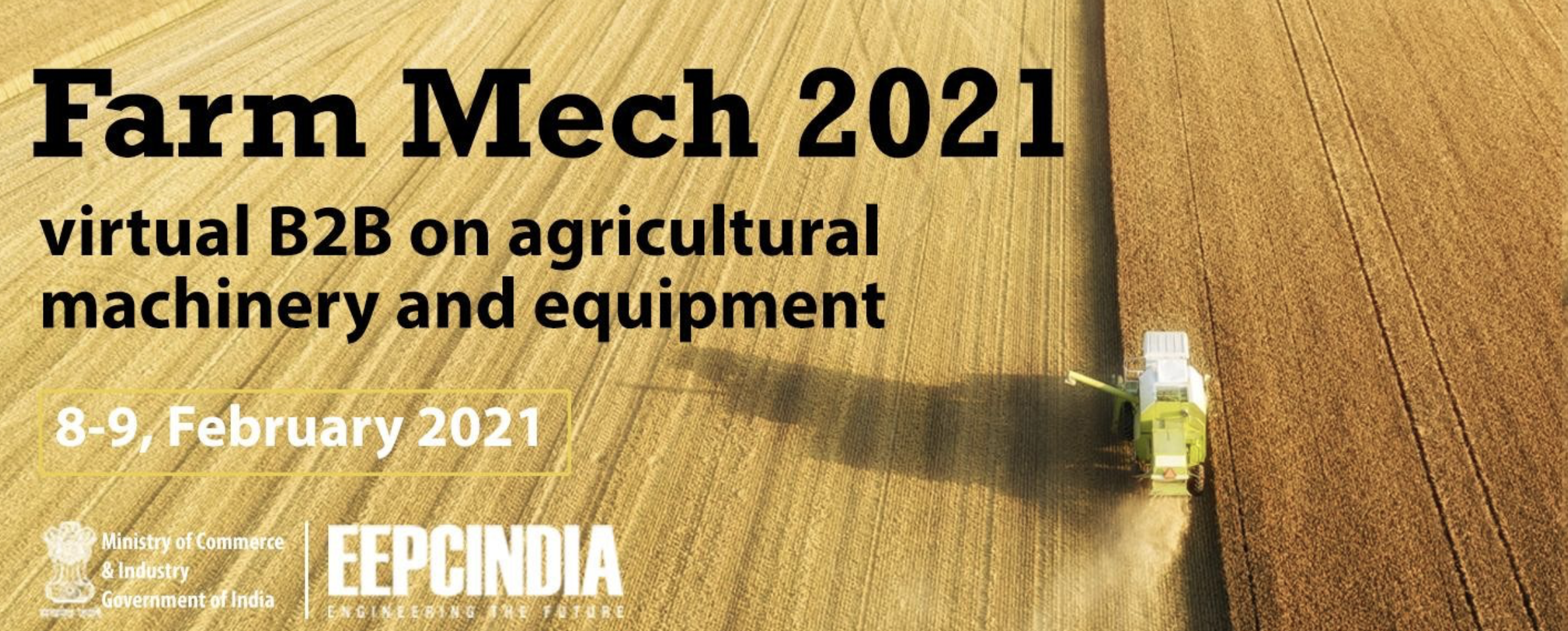 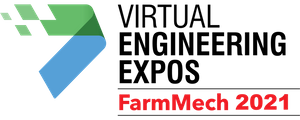 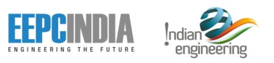 All Buyers can register on the website
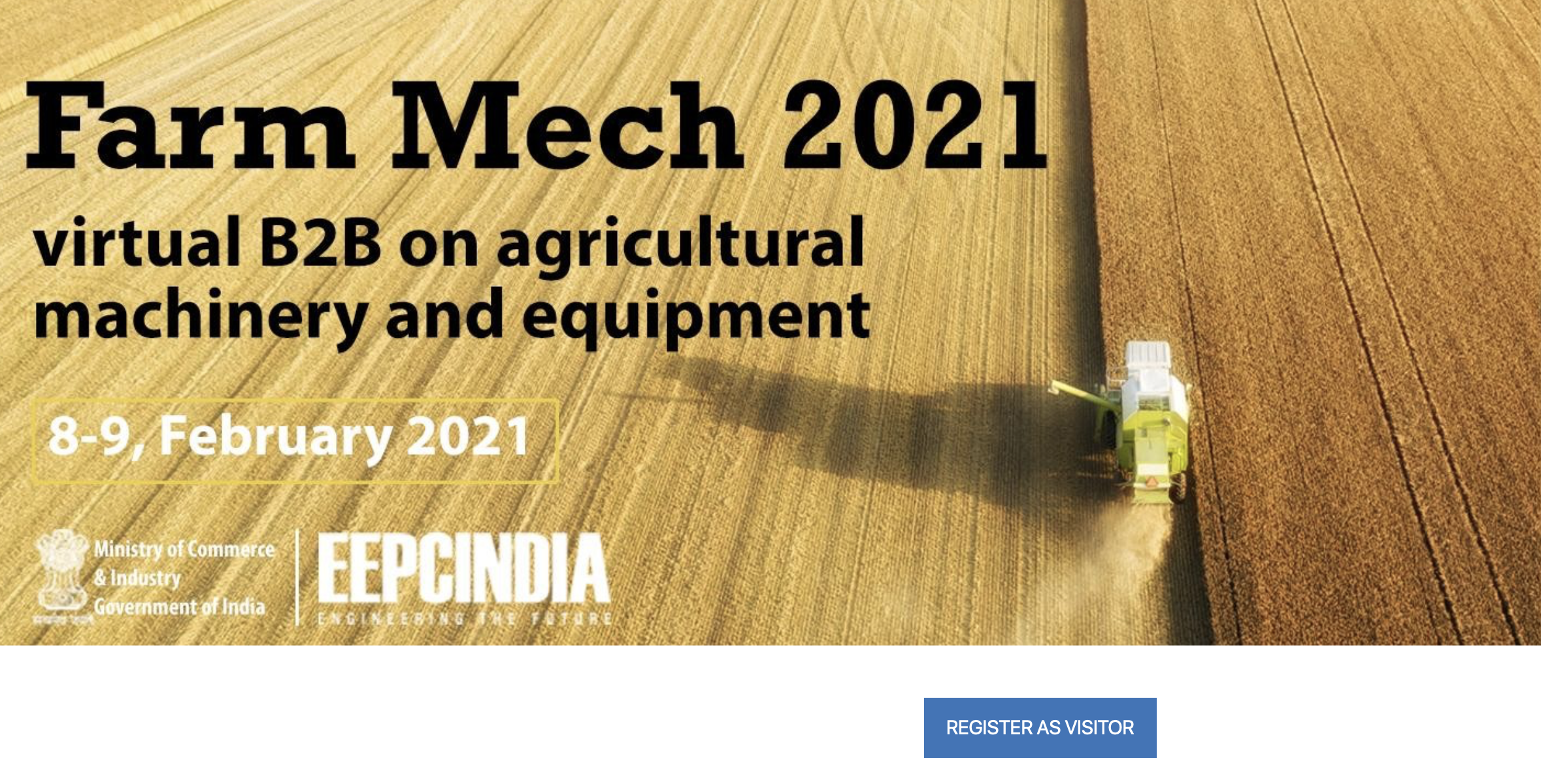 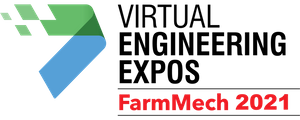 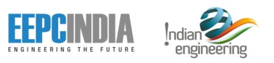 Registration is Easy
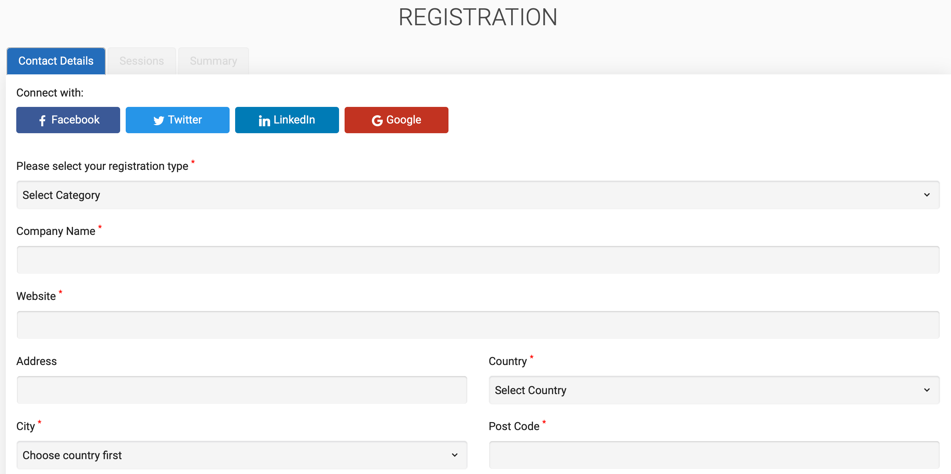 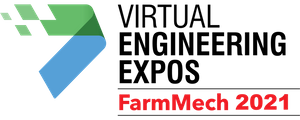 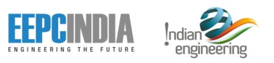 Post Registration EEPC INDIA  will send an activation link on Buyer email
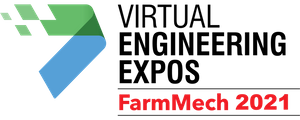 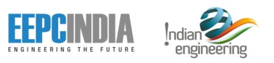 Once you click the confirmation mail link, you will be led inside the VIRTUAL SHOW
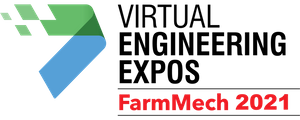 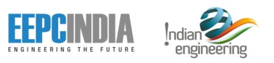 My profile: Your personal page to show all your activities
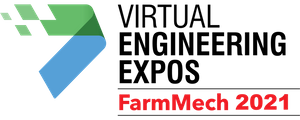 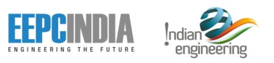 How to search Exhibitors:Option 1: You can visit FLOOR PLAN and see the all exhibitors
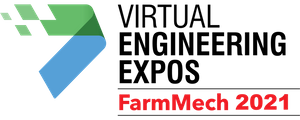 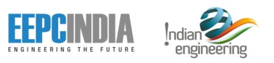 How to search Exhibitors:Option 2: You can visit EXHIBITORS & PRODUCTS and see the All exhibitors
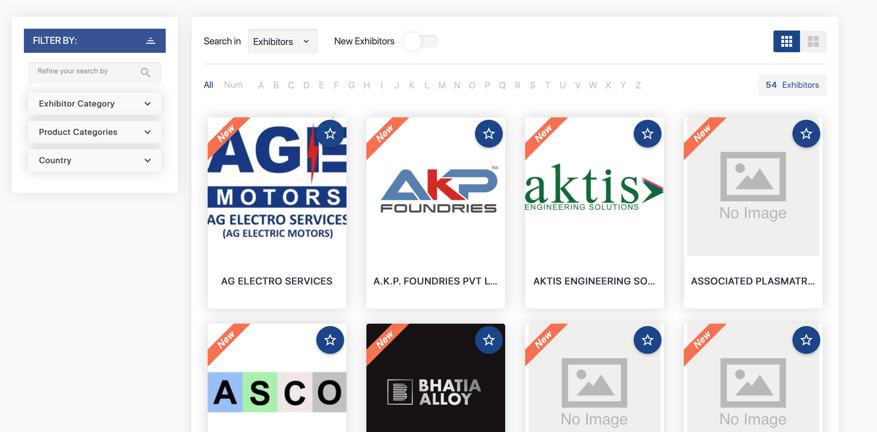 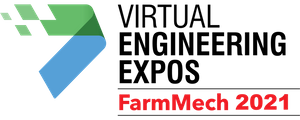 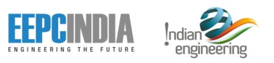 How to search Exhibitors:Option 3: You can also go to MY PROFILE and do MATCHMAKING
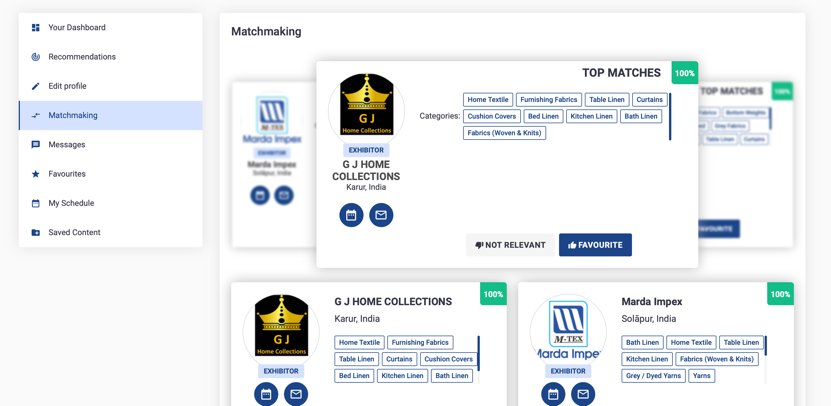 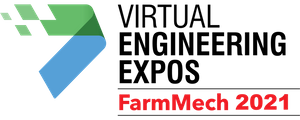 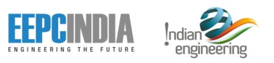 How to search Exhibitors:Option 4: you can also go to MY PROFILE and look for Recommendations
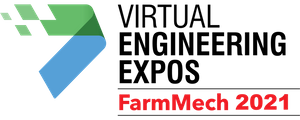 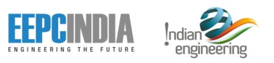 Business Discussions: If you want to discuss business with any company, you can Message or send a Meet request
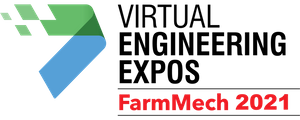 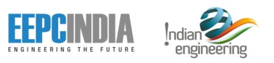 Business Discussions: Click on Message and start chatting
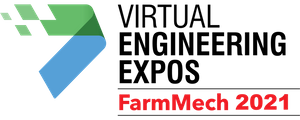 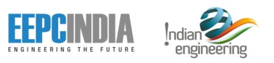 Business Discussions: You can also send a Meet request
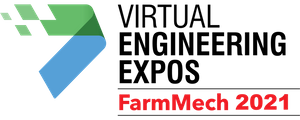 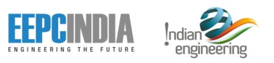 Business Discussions: Click on Meet and send a Meeting Request
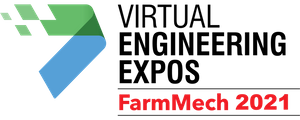 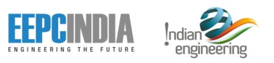 Business Discussions: Click on Meet and send a Meeting Request. You can select Date / time / products for meeting
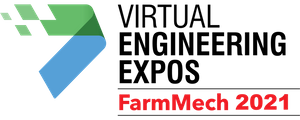 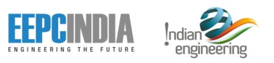 Business Discussions: All meetings will be shown in MY SCHEDULE and you will also get meeting requests from exhibitors. Please confirm / cancel / reschedule asap.
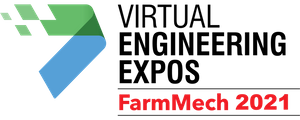 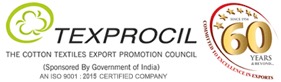 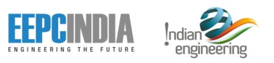 My profile: Regularly visit your personal page to see all your activities
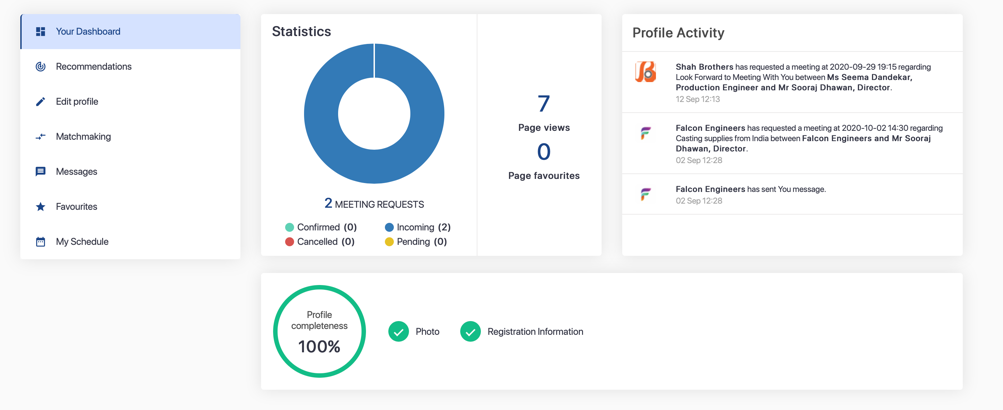 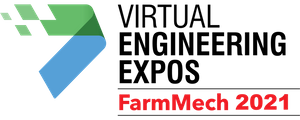 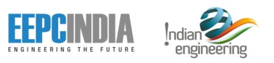 Business Meetings: On Day of meetings, Join Rooms open 10 minutes before and you enter the meetings
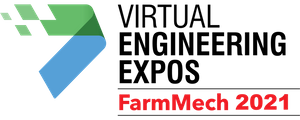 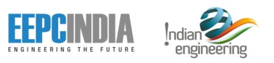 You need to give permission to your Laptop to join
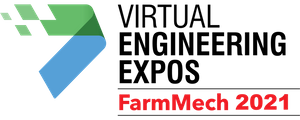 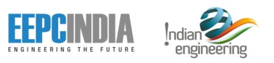 Switch on all your video / microphone and speaker before joining the room
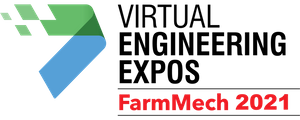 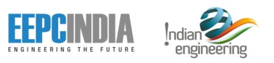 Once you enter the meeting room, check if your speaker / camera / mike are on – GREEN state
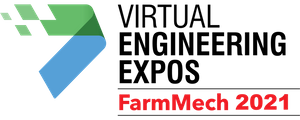 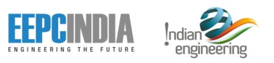 You can text chat also video conference too
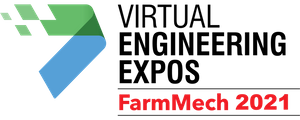 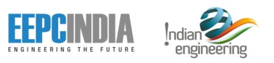 You can share screen and run presentations videos etc.
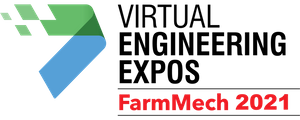 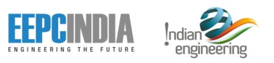 You can complete meetings by pressing RED link
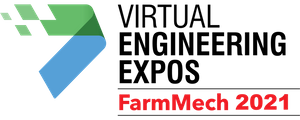 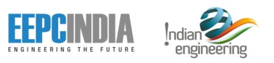 Overseas Buyers Step by Step Guide
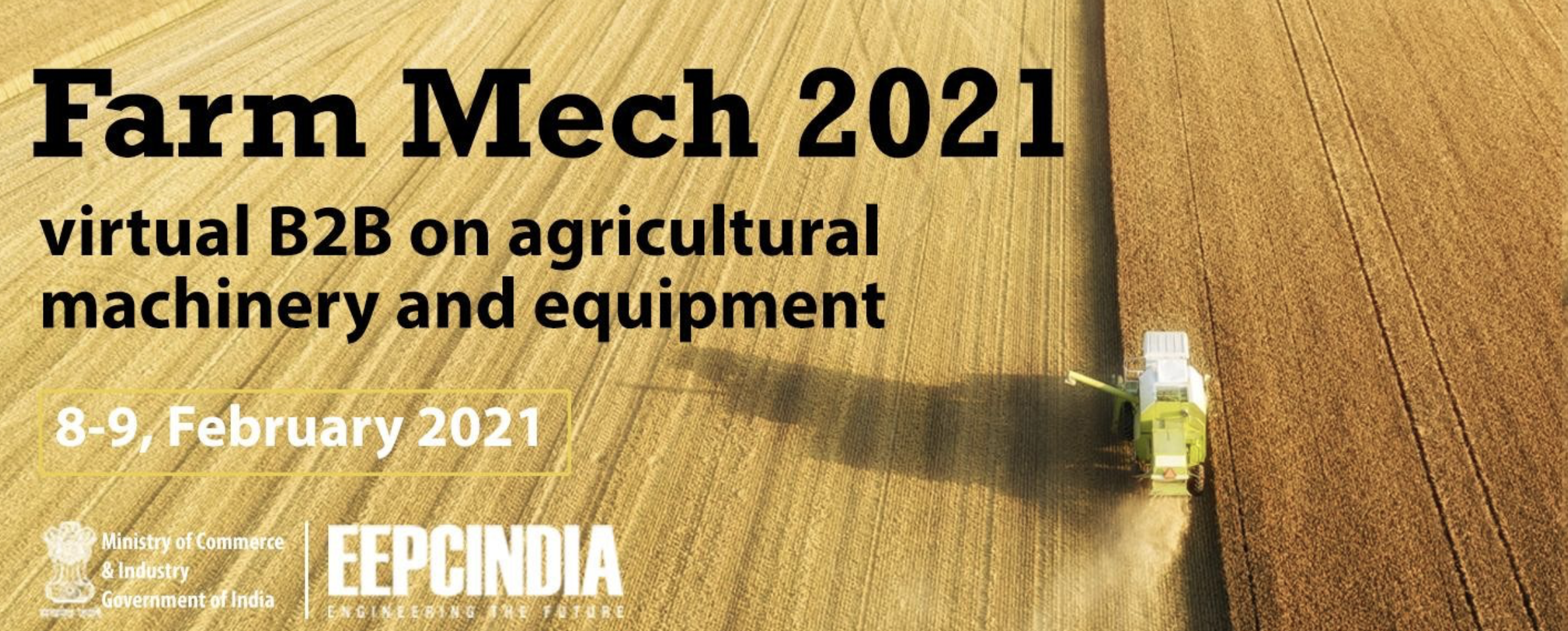 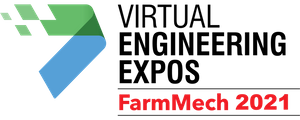 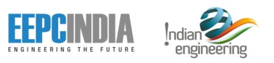